Космические специальности
Подготовил:
ученик 10 класса
Мбоу «школа №25»
Фадеев святослав

						Г. Прокопьевск, 2021
эпиграф
Нет на Земле практически ни одного человека, который бы не слышал о космосе. Многие десятки лет исследований дают о себе знать: человечество стало на шаг ближе к звёздам. Однако далеко не все знают, какие именно профессии существуют в этой области. В данной работе я постараюсь познакомить Вас с профессиями, которые помогают в изучении столь нелёгкой и трудной, но в то же время загадочной и интересной темы...
Космонавт
Наверное, это самая первая профессия, которая приходит на ум, когда разговор заходит о космосе. В задачи космонавтов входит: проведение биологических, химических и физических исследований на Международной космической станции и в открытом космосе. Космонавты испытывают новую технику, ремонтирует бортовое оборудование, предотвращает аварийные ситуации.
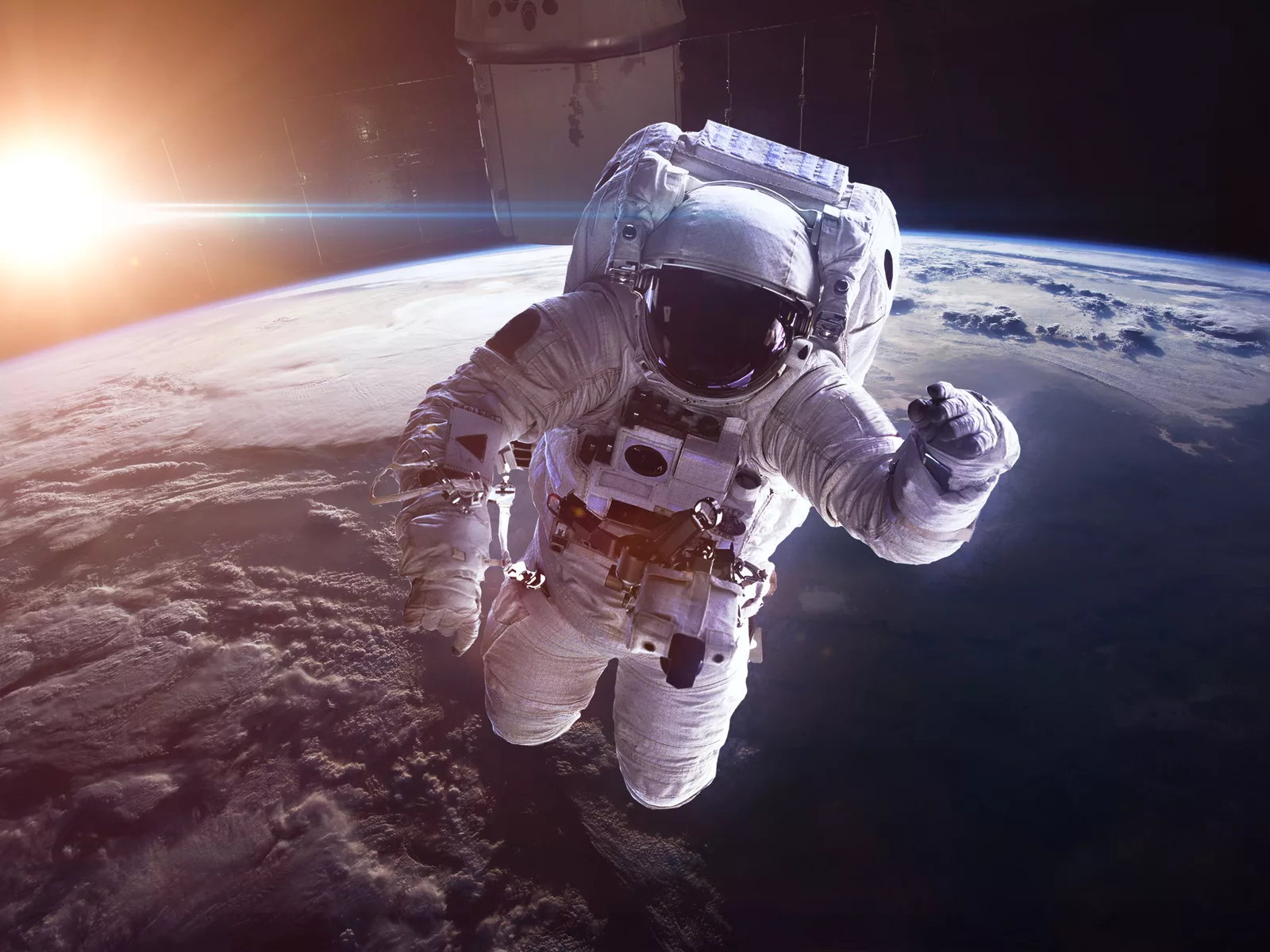 Представители данной профессии наблюдают за космическими объектами, включая планеты, звезды, галактики. Астрономы могут опираться на данные наземного (телескопы) или космического оборудования (зонды). Анализ данных, которые они собирают, дает ключ к вопросам космического масштаба: возраст и строение планет, размеры и происхождение вселенной.
Астроном
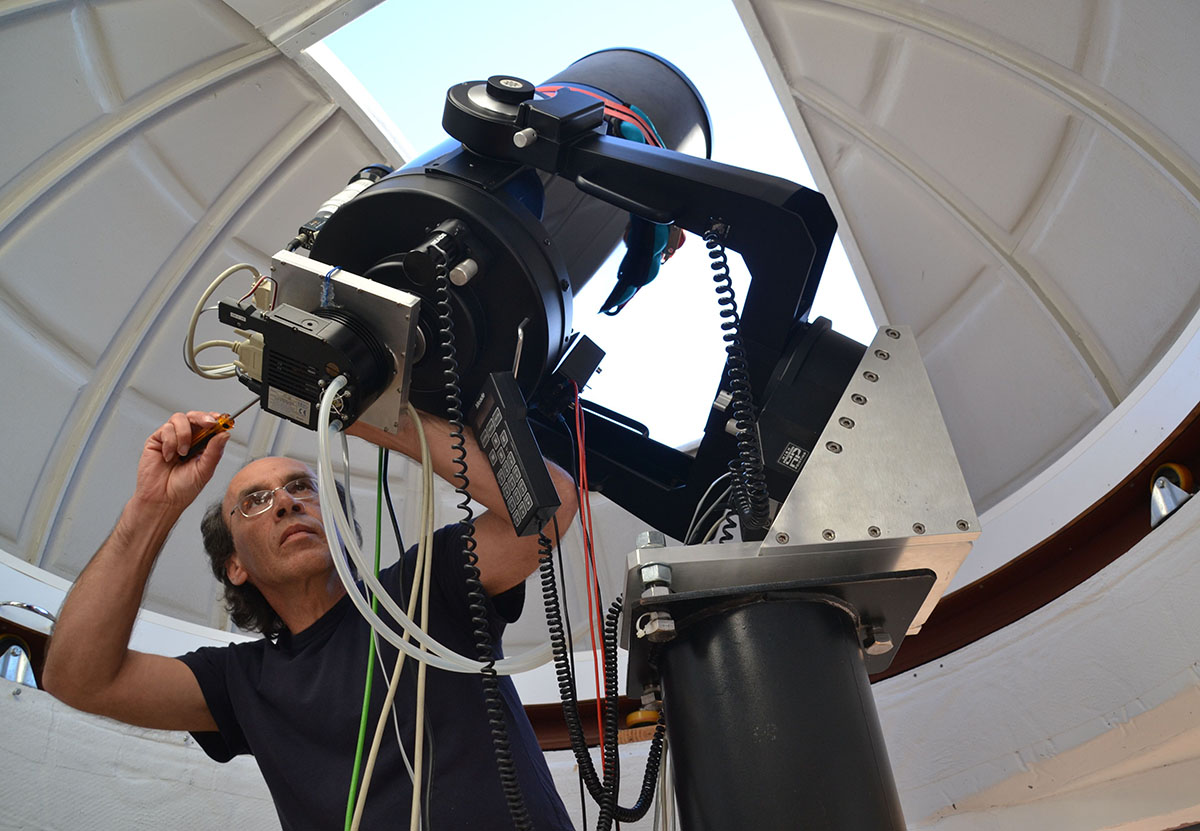 Инженер-конструктор
Проектирует, строит и испытывает самолеты, ракеты и космические корабли. В своих работах инженеры-конструкторы должны учитывать ограничения каждой среды. Например, поскольку реактивные двигатели не работают в космосе, где нет воздуха для толкания, инженеры аэрокосмической промышленности вместо этого используют ракеты, которые работают на жидком кислороде и ракетном топливе для создания тяги.
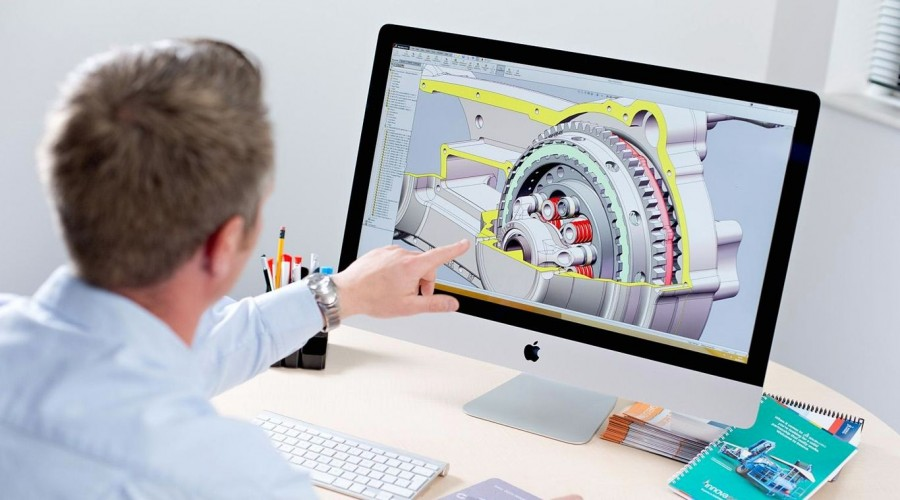 Исследует, проектирует, разрабатывает и тестирует компьютерные системы и оборудование, которые используются для измерения активности в космическом пространстве или на Земле. Инженерам бортового оборудования важно уметь составить техническую документацию, чтобы любой космонавт потом мог воспользоваться или отремонтировать оборудование.
Инженер бортового оборудования
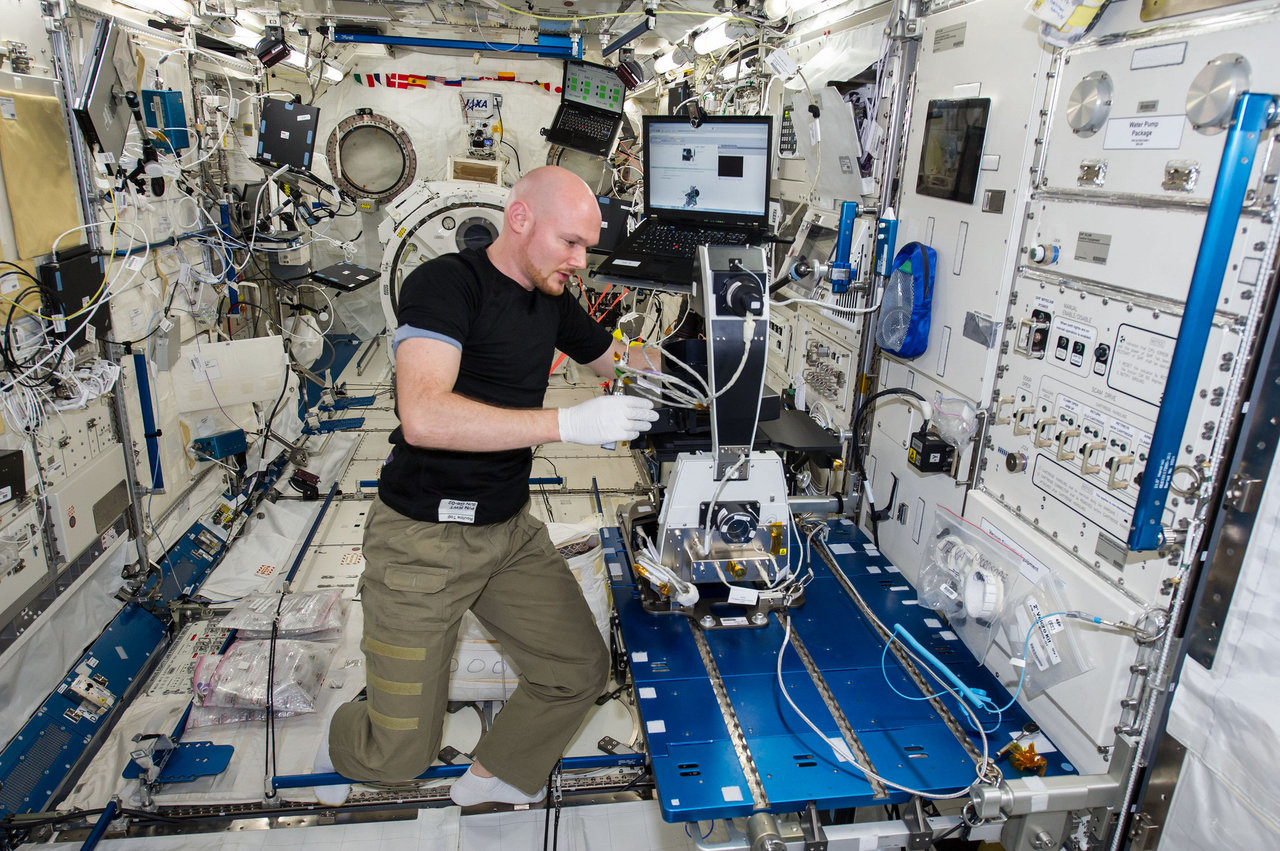 В сотрудничестве с другими специалистами создает такие продукты, как датчики, инструменты, двигатели или ремонтирует машины, которые необходимы для космических полетов. Например, механики могут сотрудничать с инженерами-конструкторами для разработки рулевого механизма на соплах ракет.
Авиамеханик
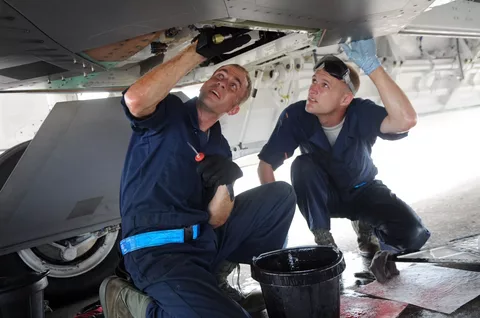 Проектирует или строит инфраструктуру космодрома. Вокруг космодромов вырастают целые города, которым требуются инженеры-строители, а также строительные рабочие - маляры, штукатурщики, бетонщики, крановщики и другие специалисты.
Инженер-строитель
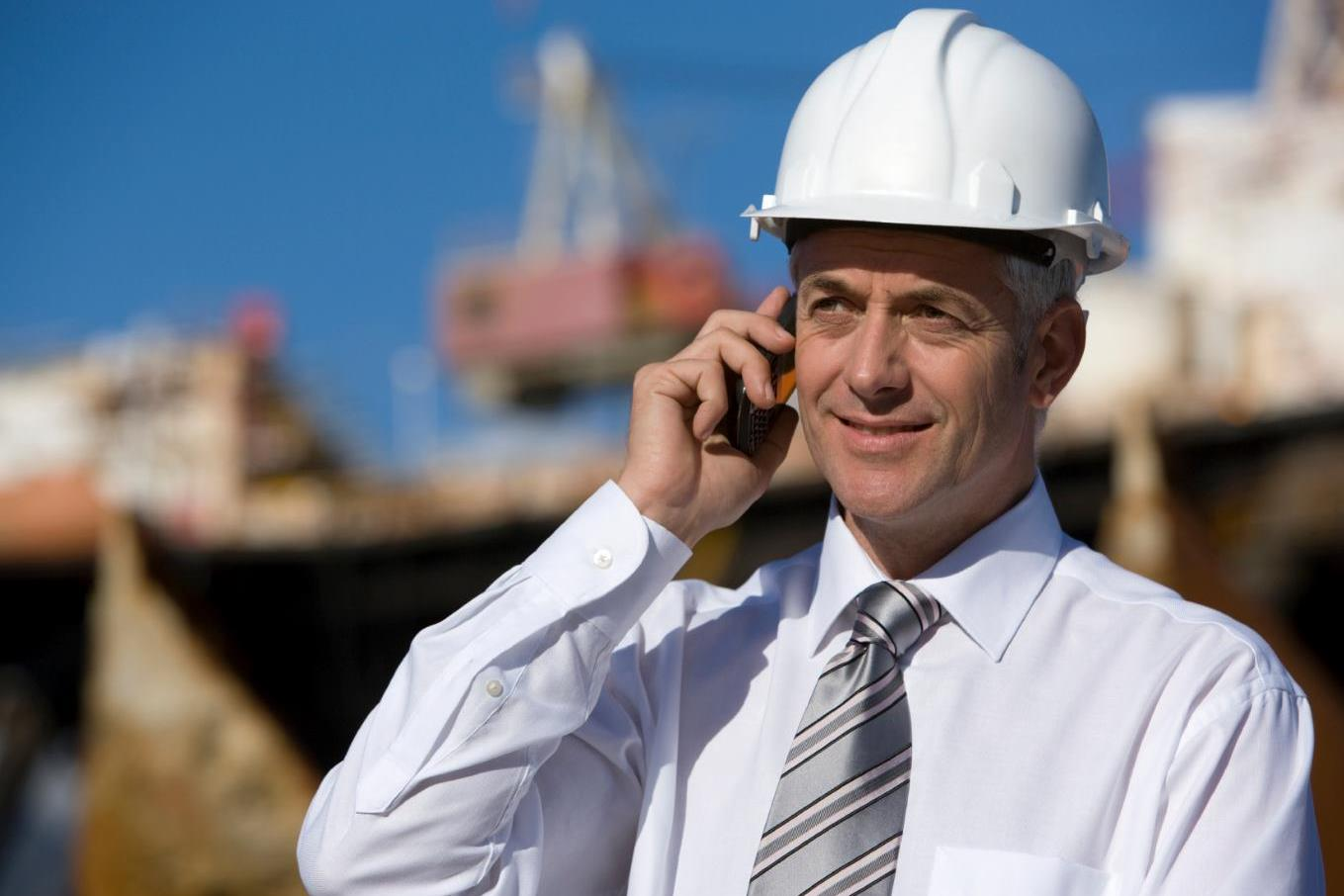 Исследует биологические системы в условиях космоса и на других планетах. Специалисты этой перспективной профессии смогут выращивать на космических станциях растения и разводить животных.
Космический биолог
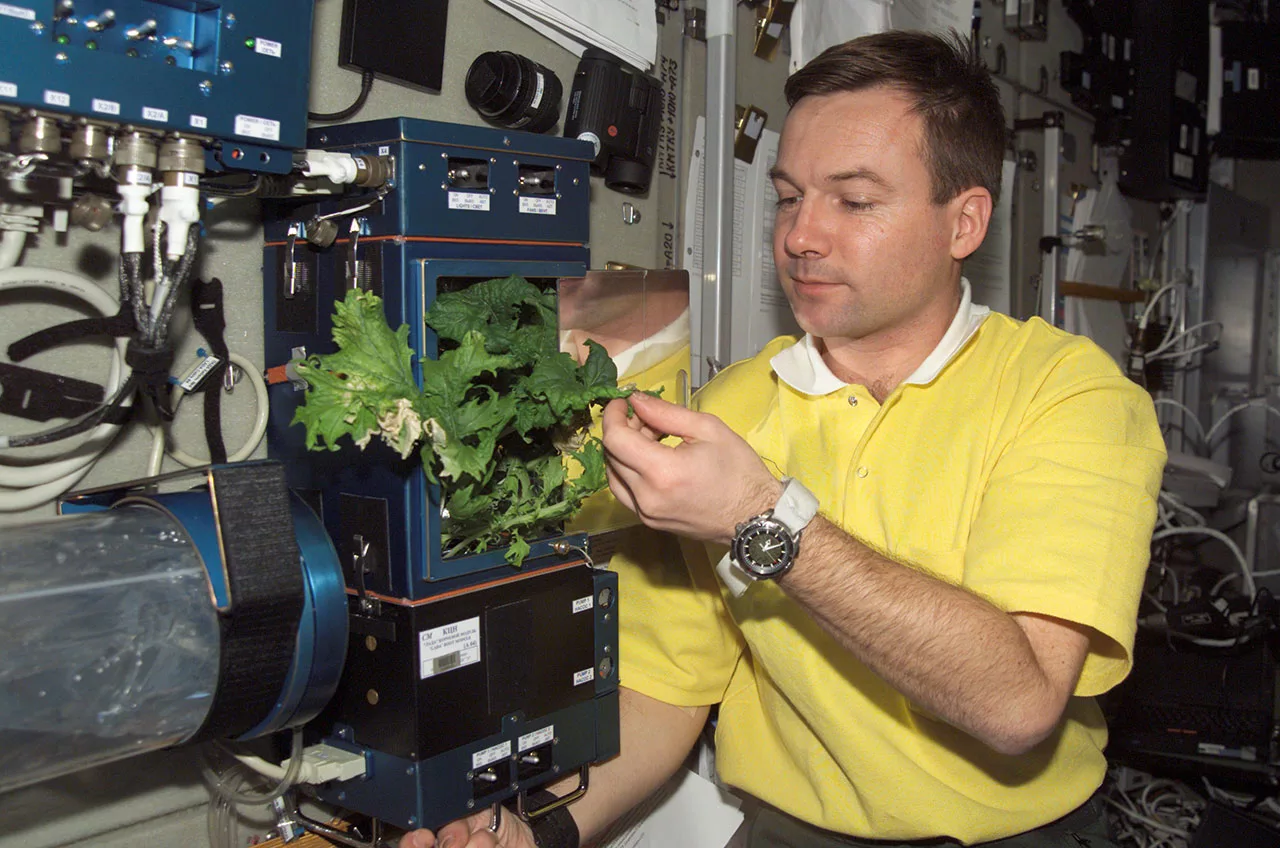 Проводит отбор космонавтов для полета, следит за их самочувствием и психологическим состоянием. При его участии проектируются скафандры и системы жизнеобеспечения летательных аппаратов.
Специалист по космической медицине
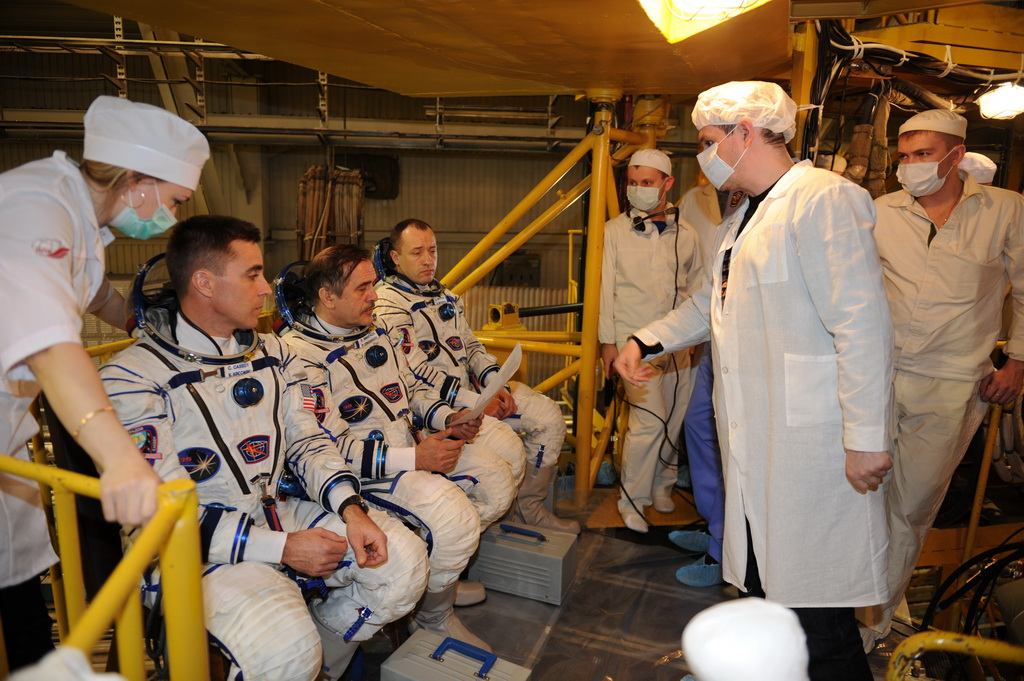 Разрабатывает программы для туристов, которые хотят побывать в космосе в развлекательных целях. Контролирует процесс подготовки туриста к полету. Пока в космосе побывало 7 непрофессиональных космонавтов, и вопрос менеджмента таких полетов только появился, но с развитием частных космических организаций эта профессия станет востребована.
Менеджер космического туризма
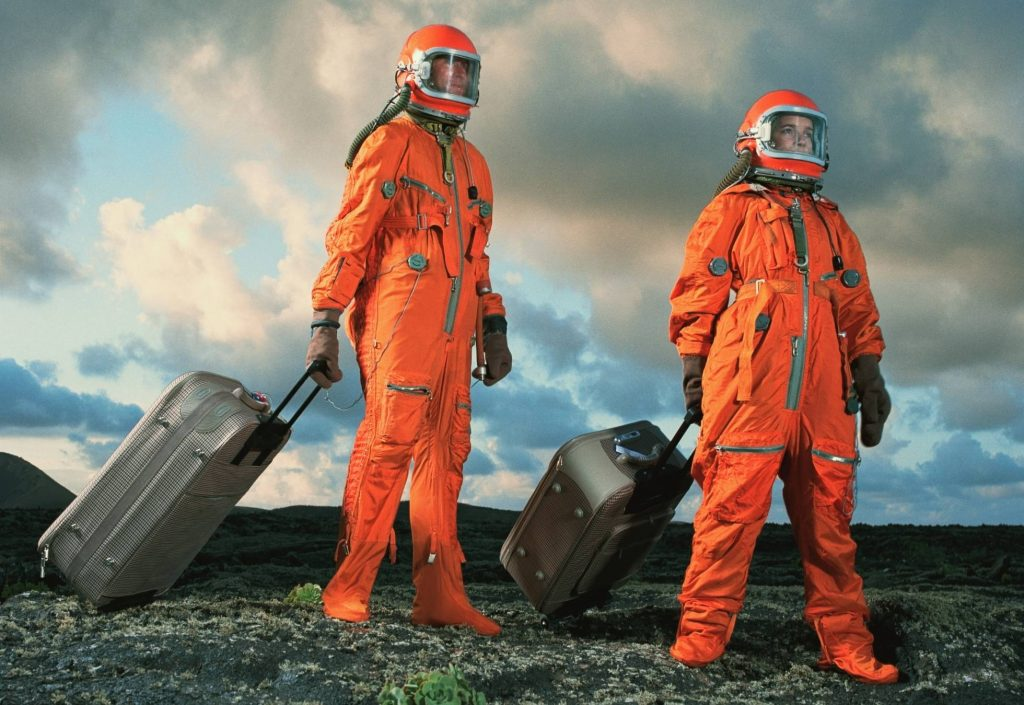 В своей работе я рассказал о наиболее распространенных профессиях, связанных с космическим делом. Для кого-то эта информация была известна ранее, для кого-то может стать новой, а для кого-то - даже делом всей жизни.
заключение
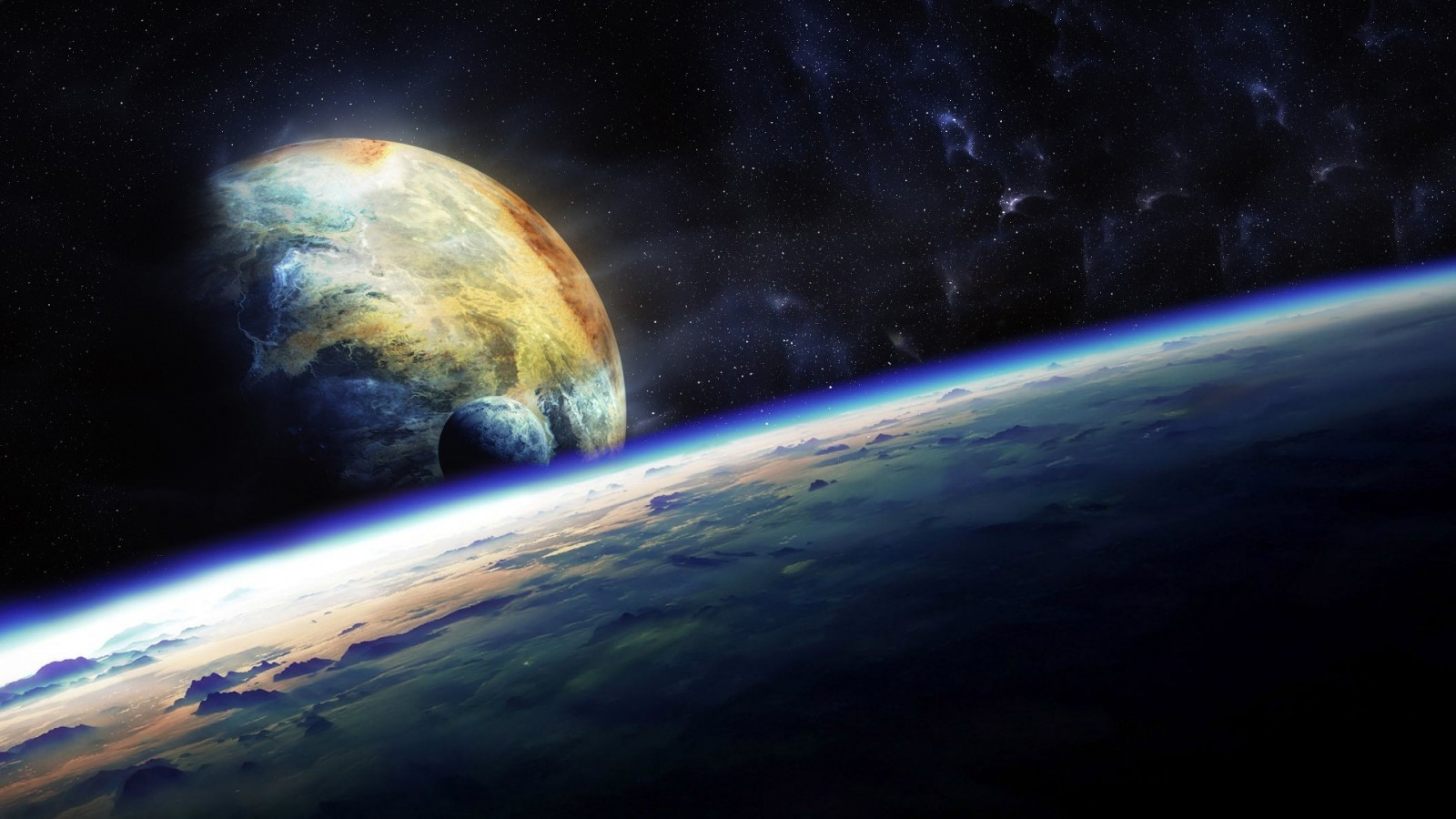 https://ru.wikipedia.org
https://proforientator.ru/
https://yandex.ru/
https://www.google.ru/
Источники:
Спасибо за внимание!